TEATR KOKON „JAK ZOSTAĆ BOHATEREM”
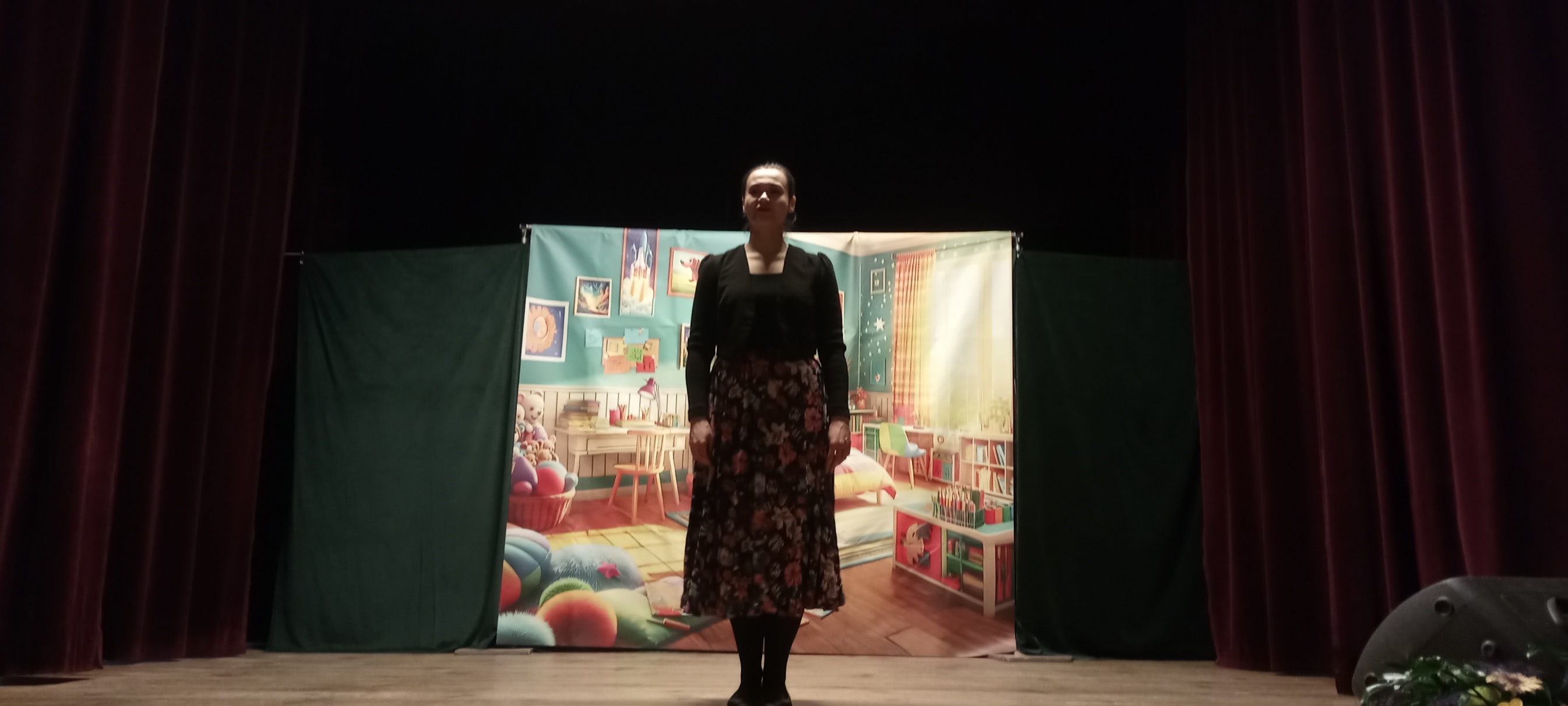 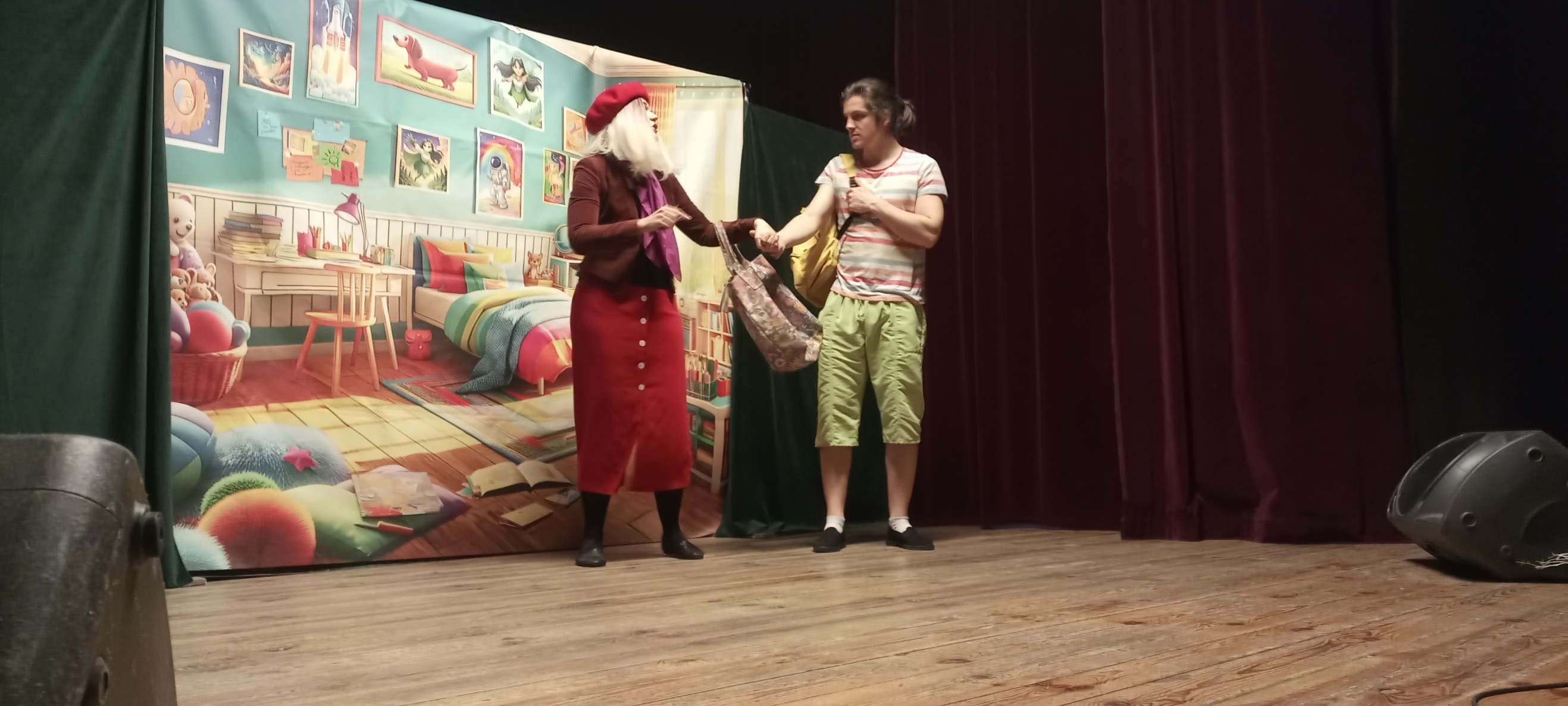 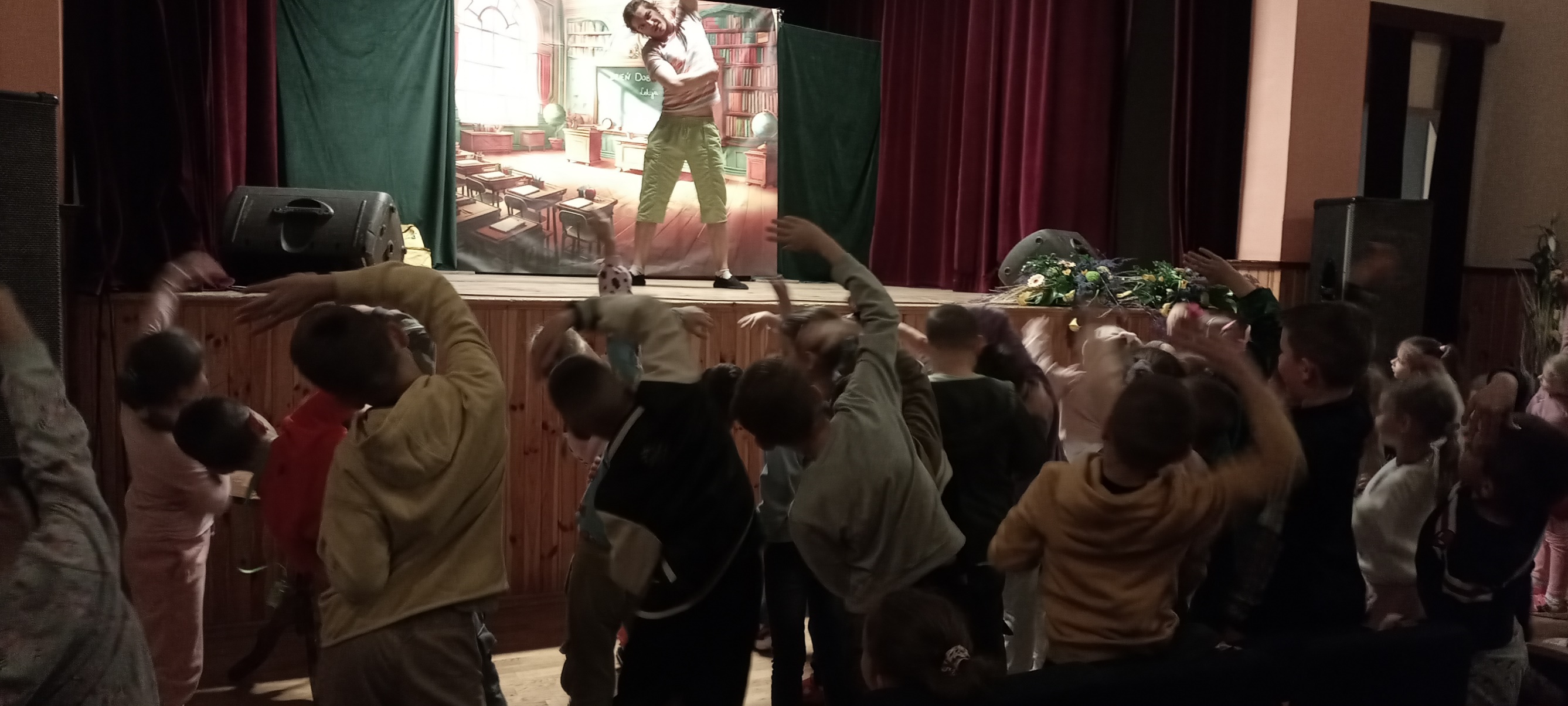 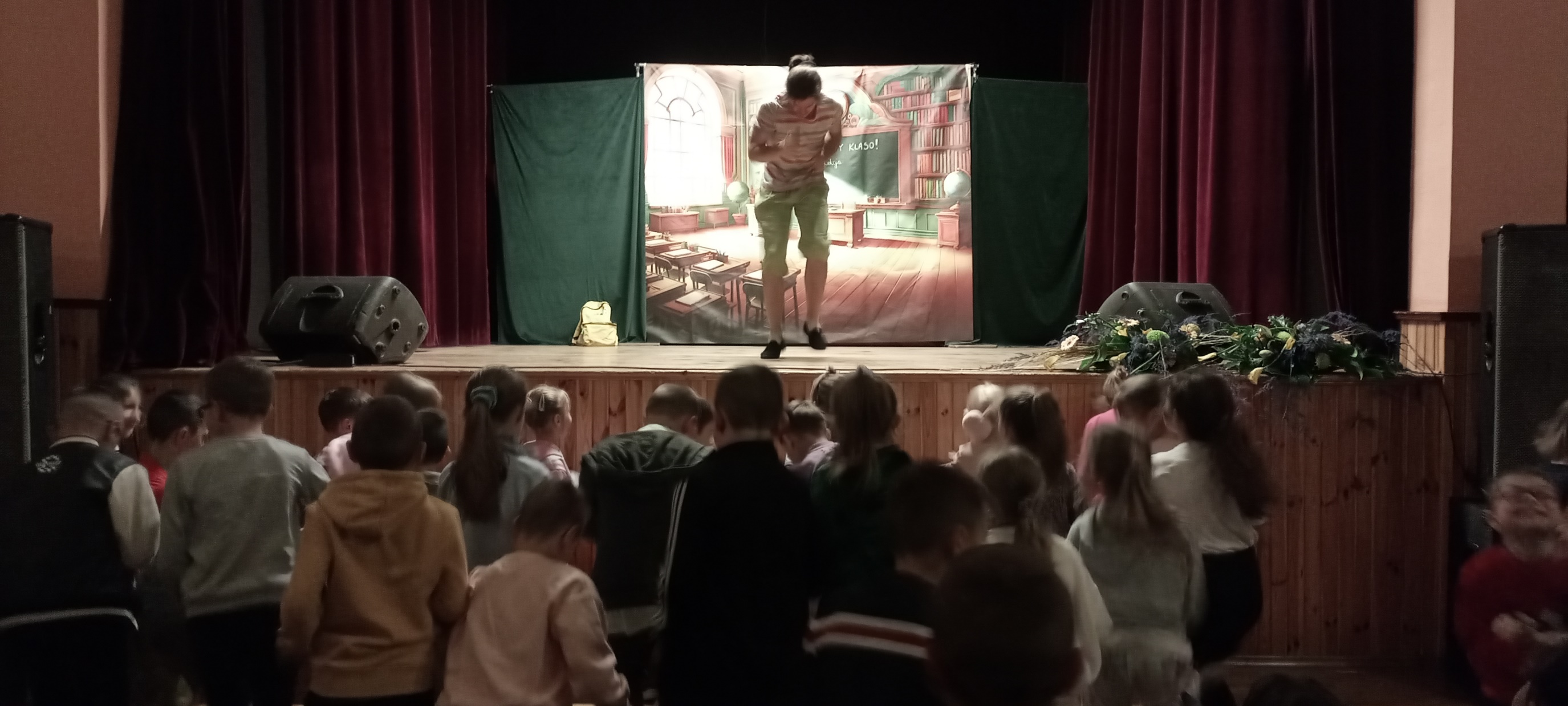 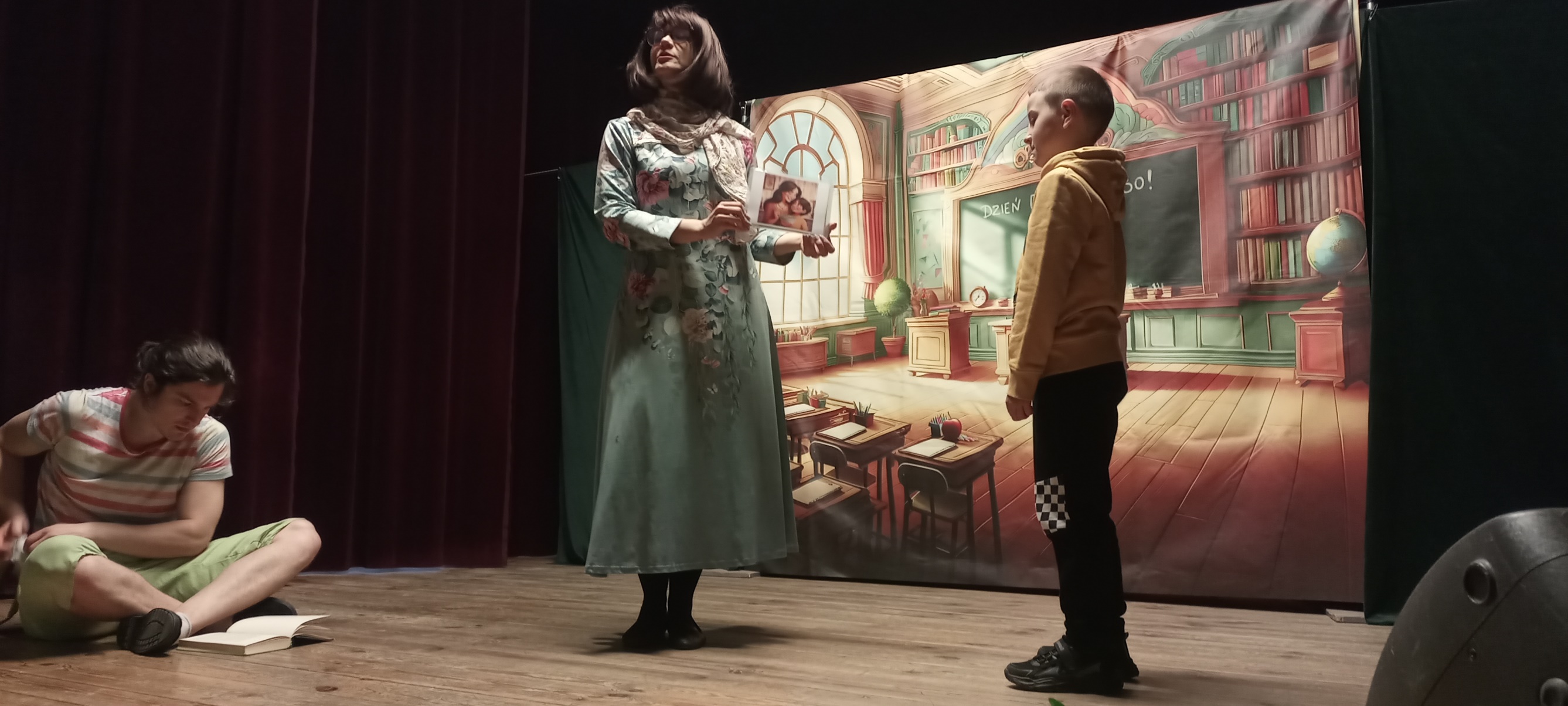 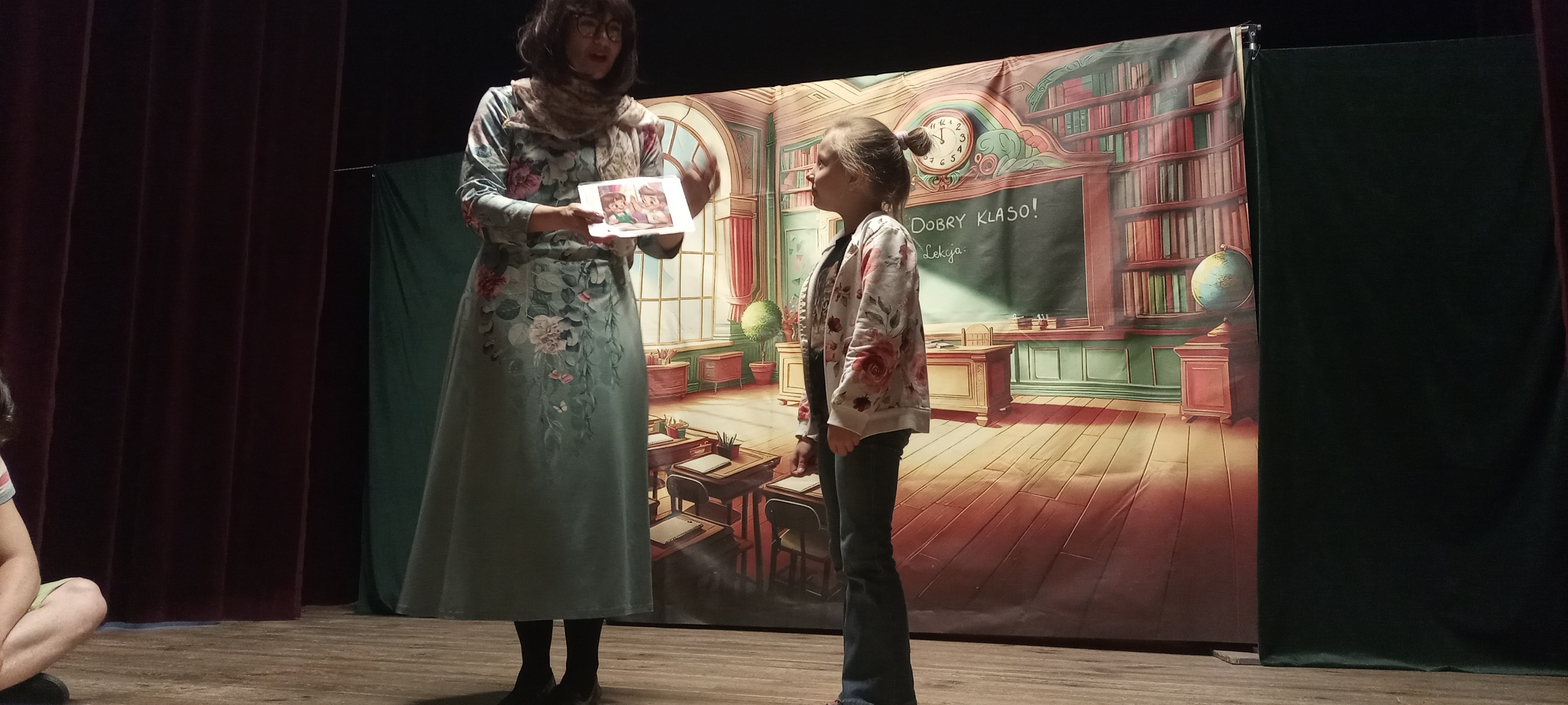 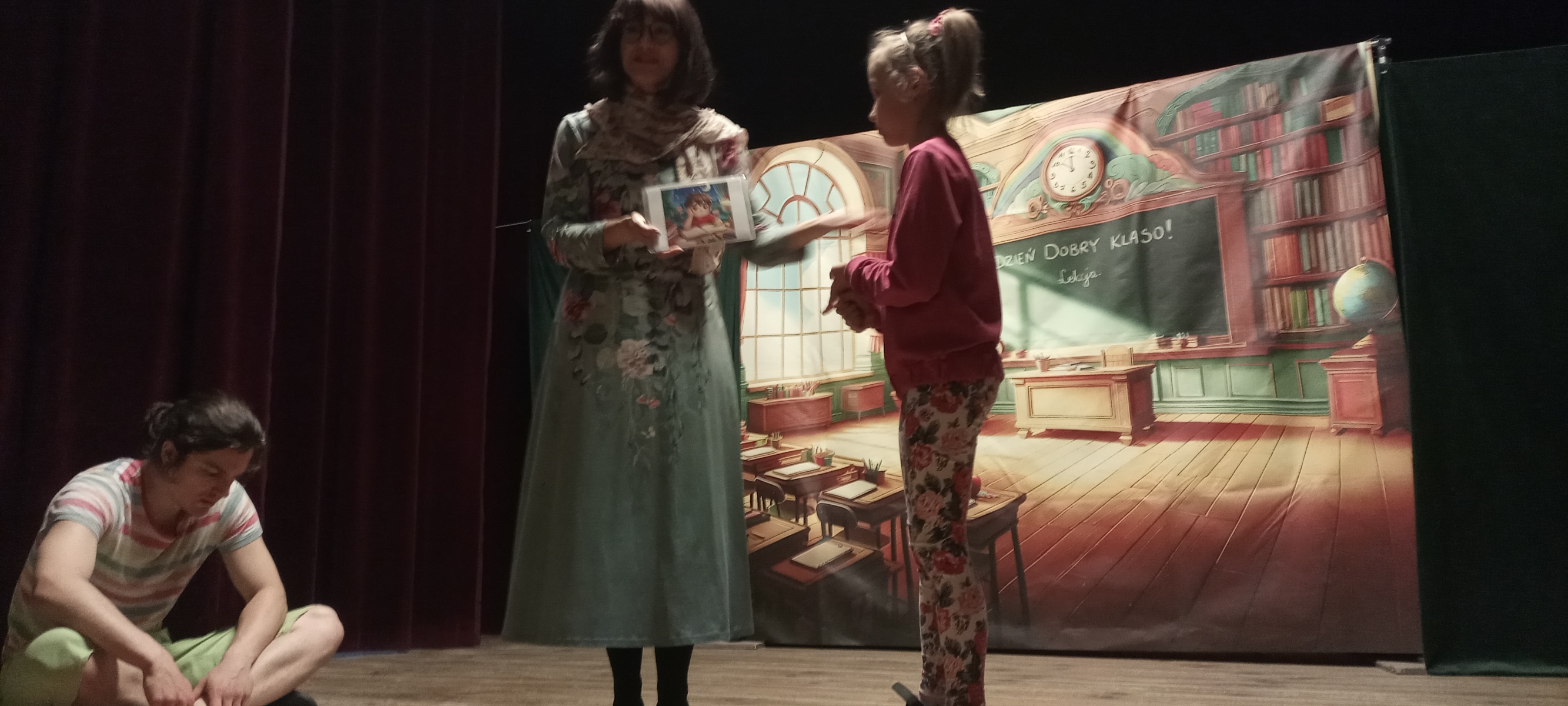 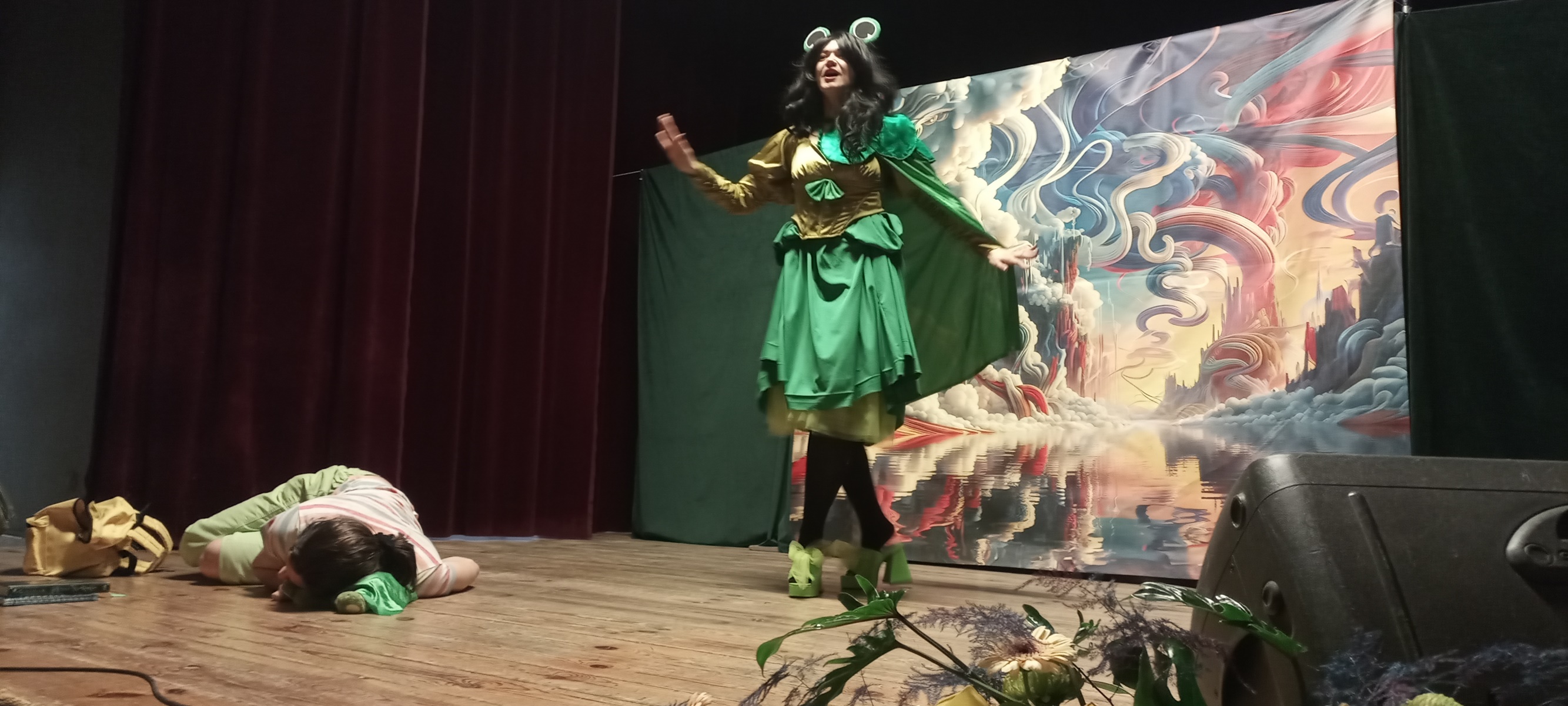 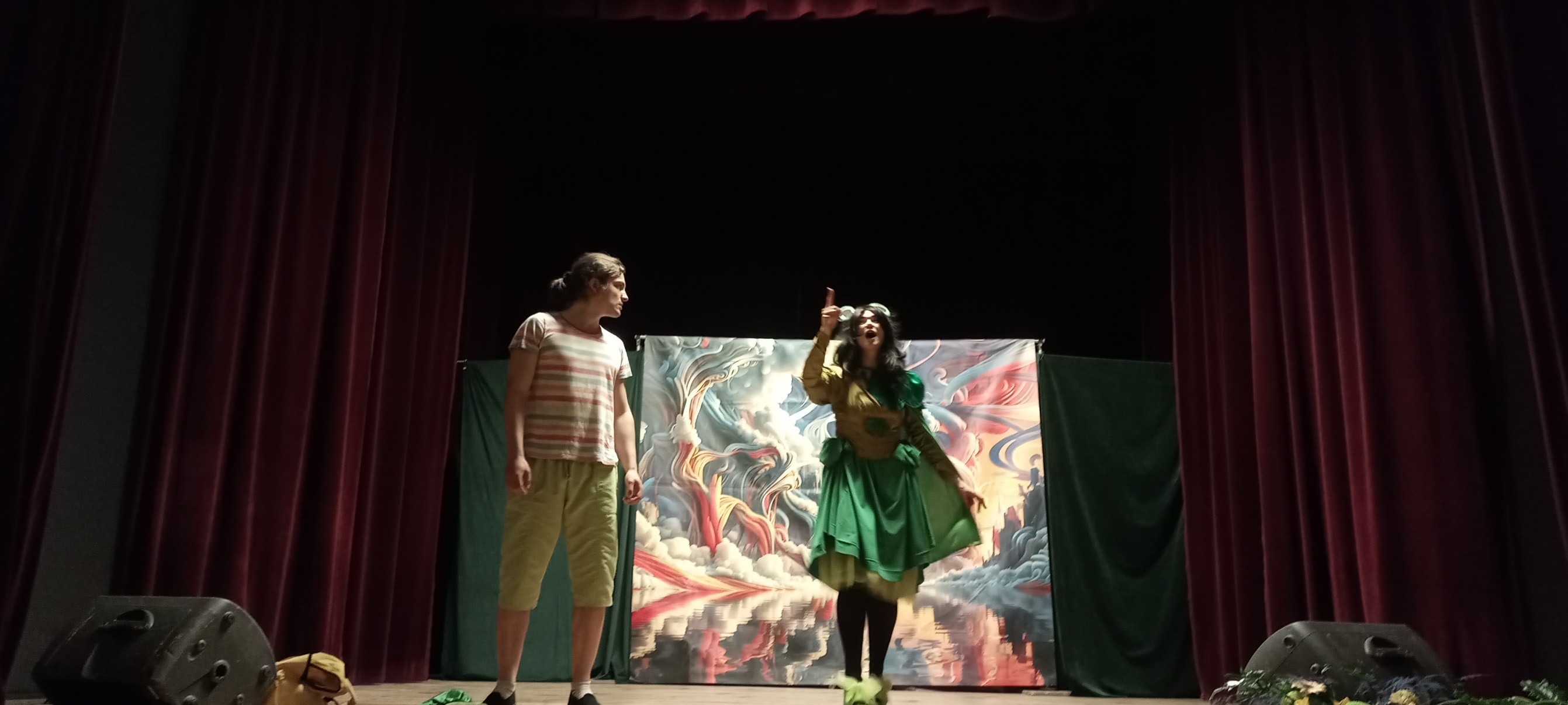 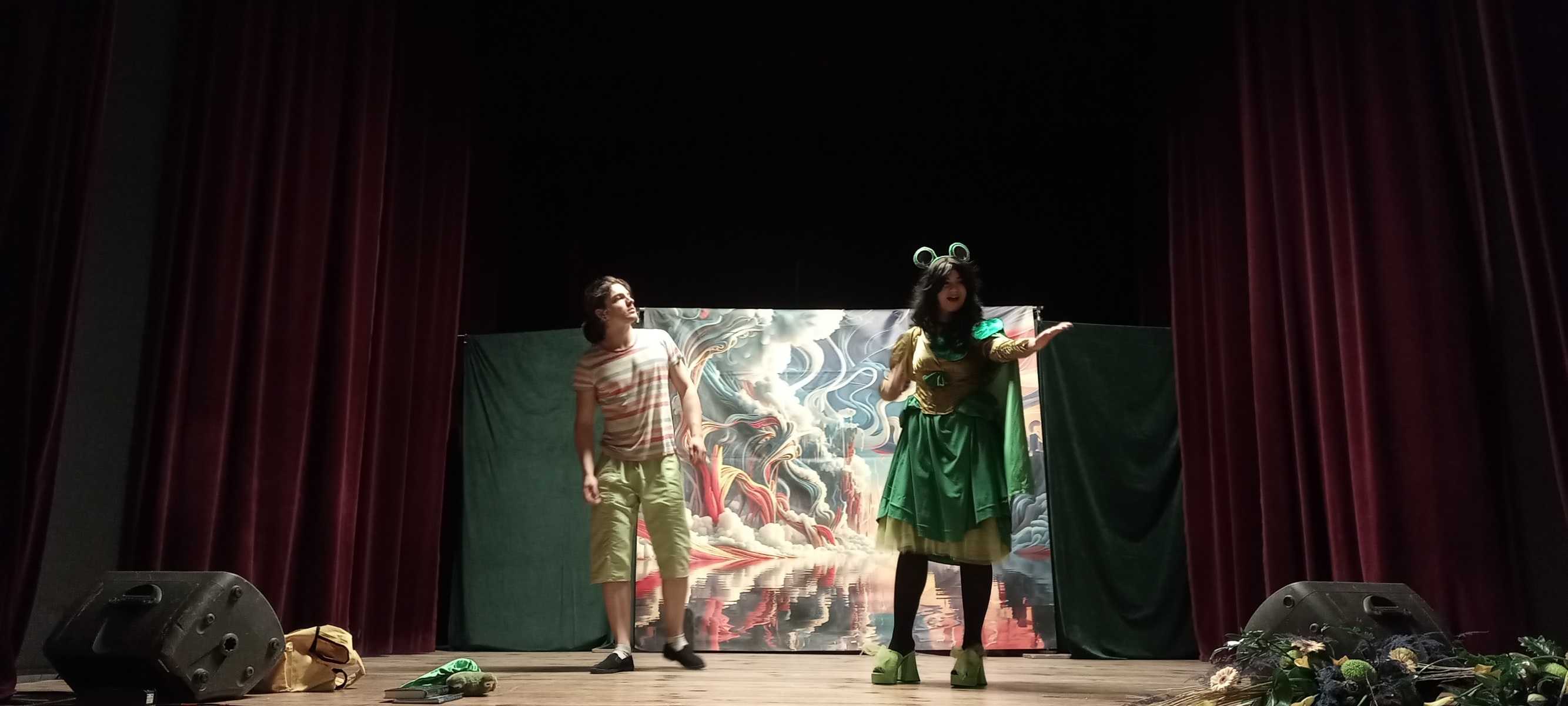 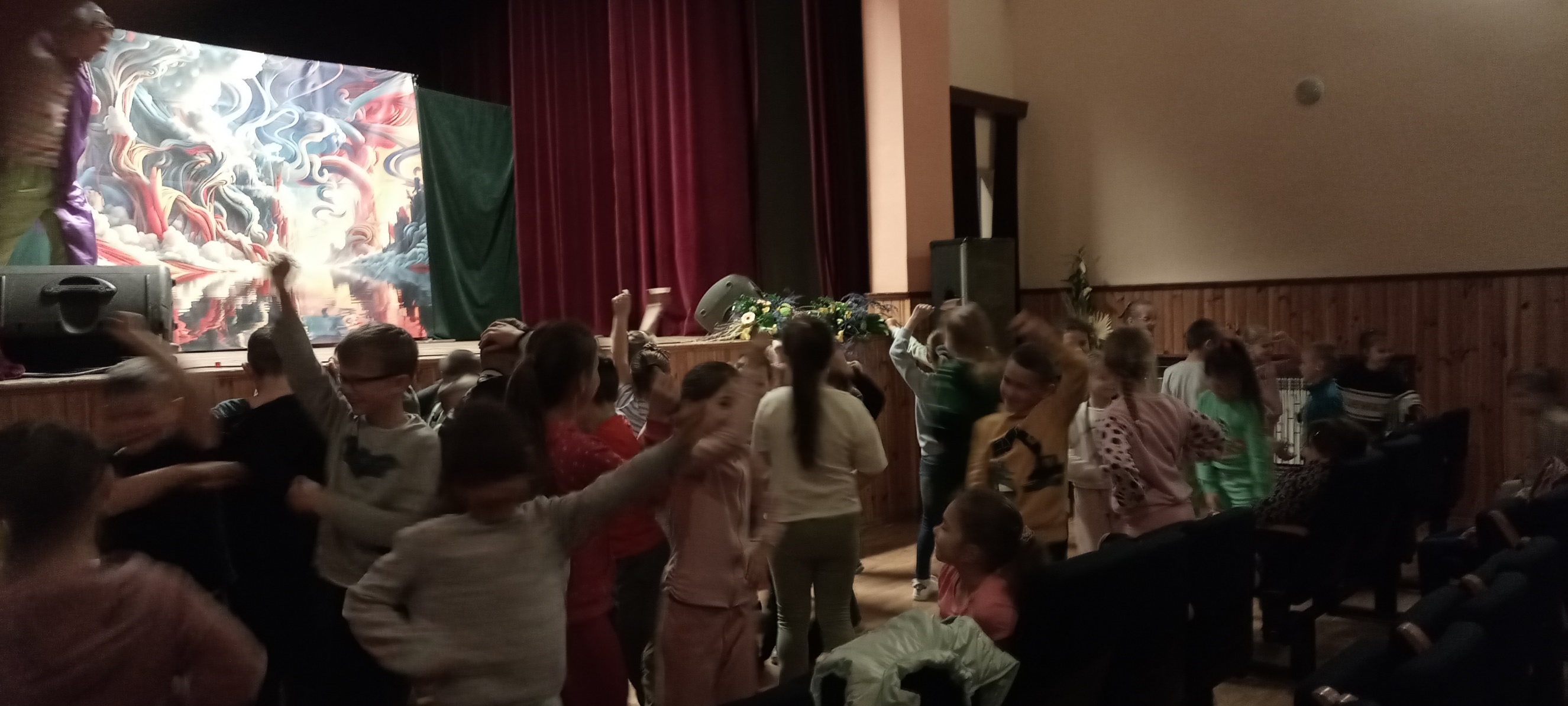 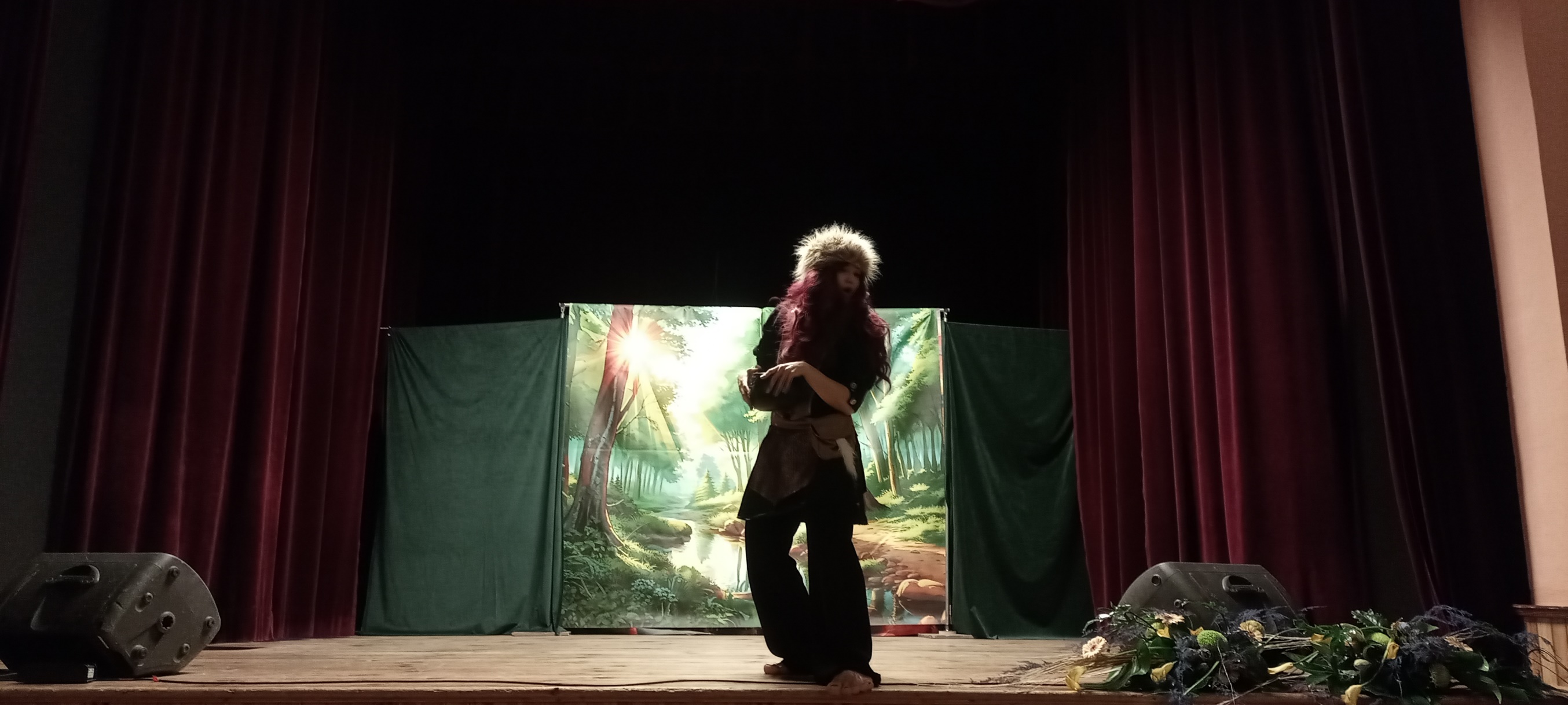 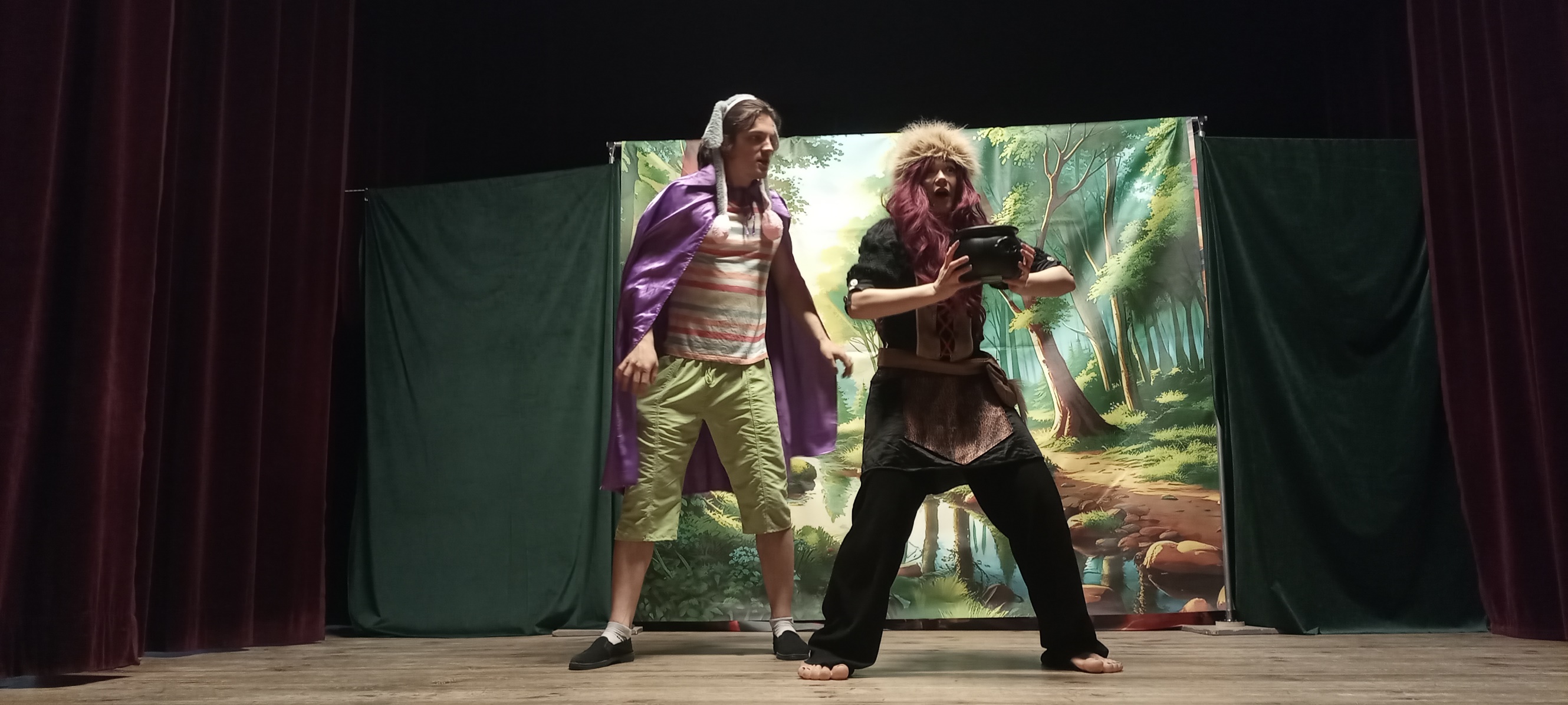 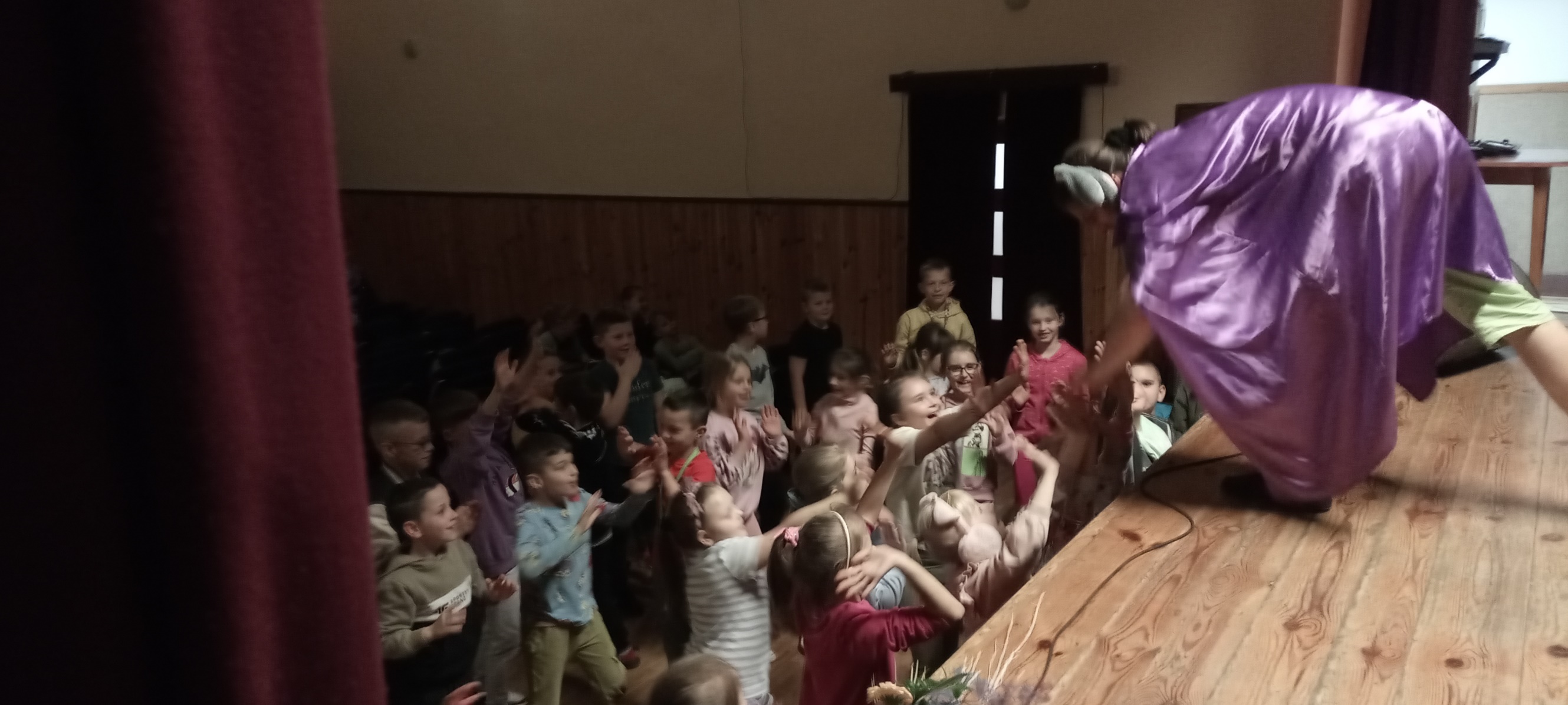 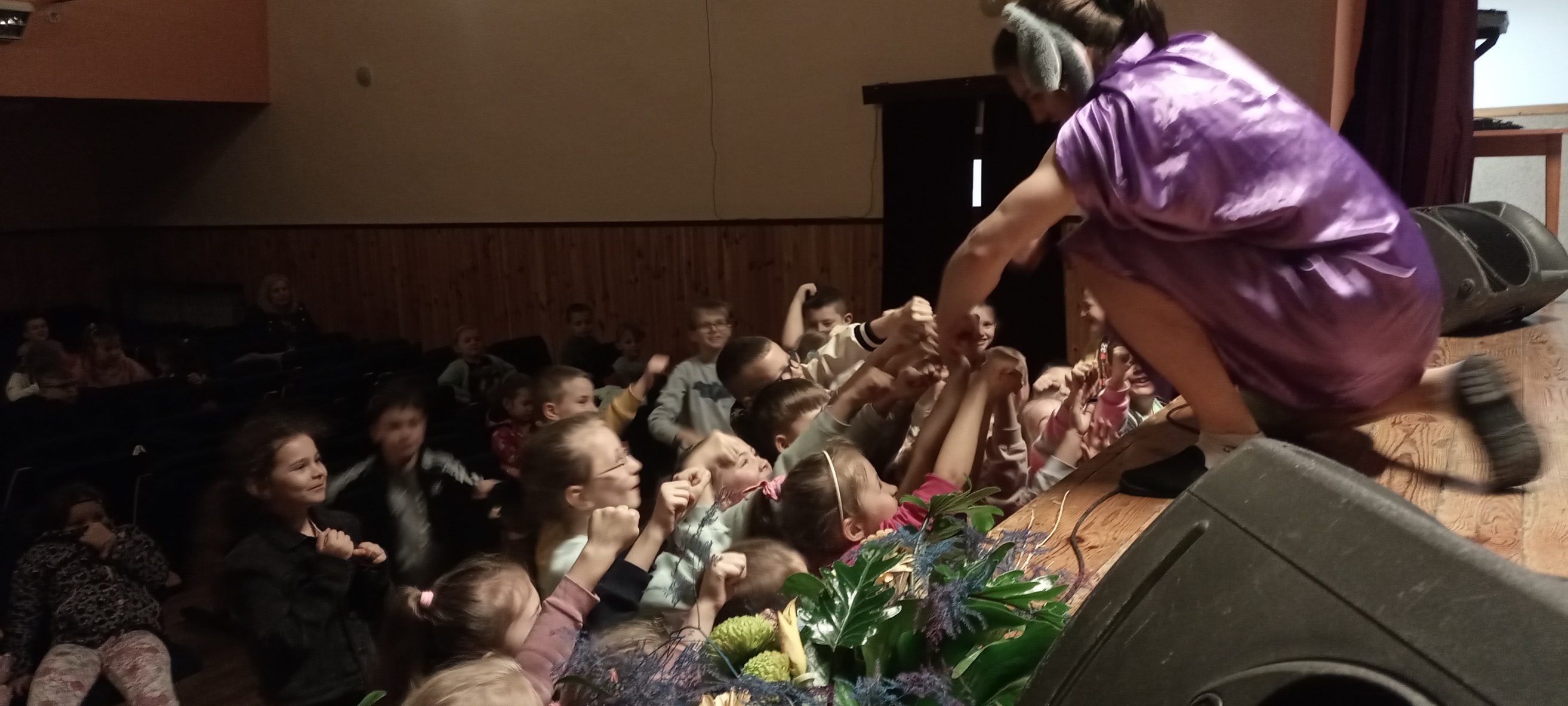 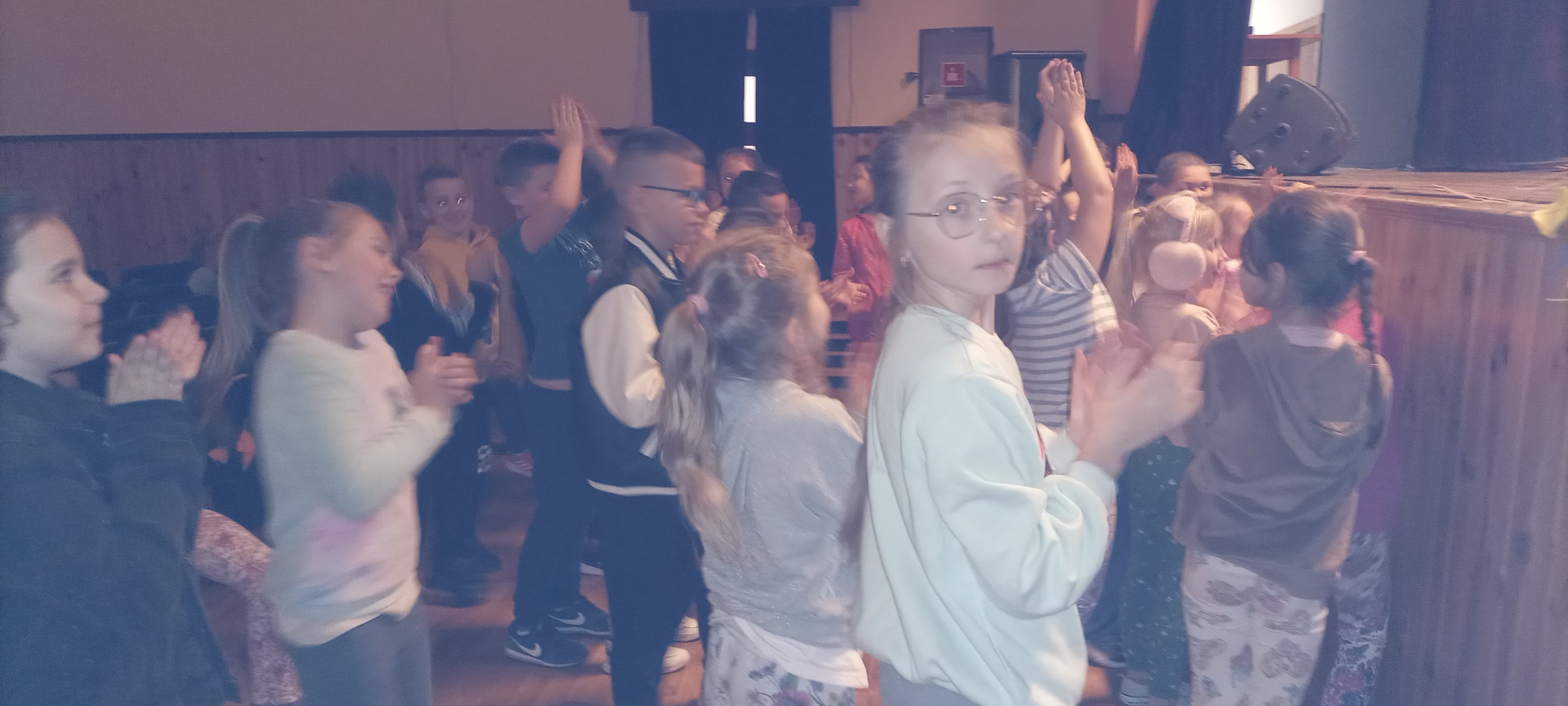 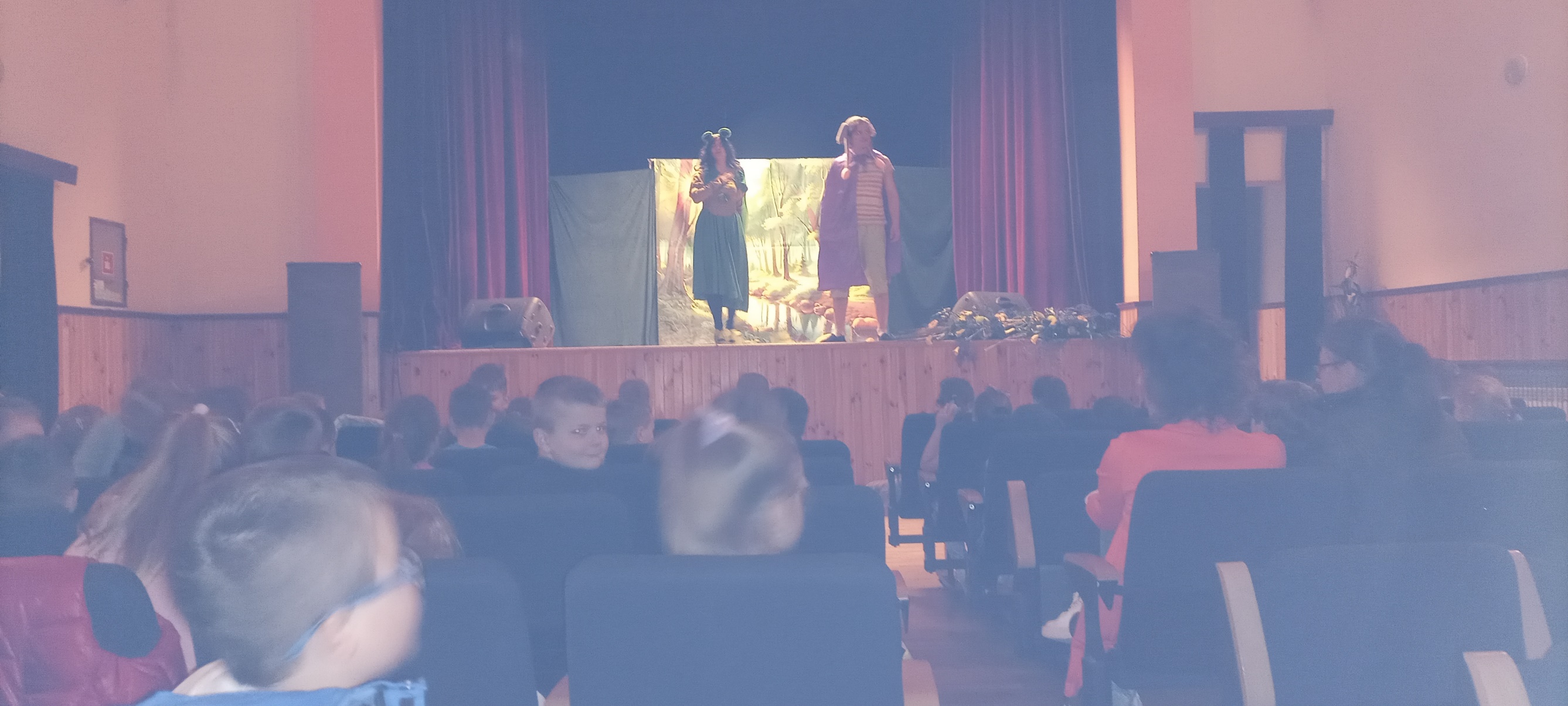 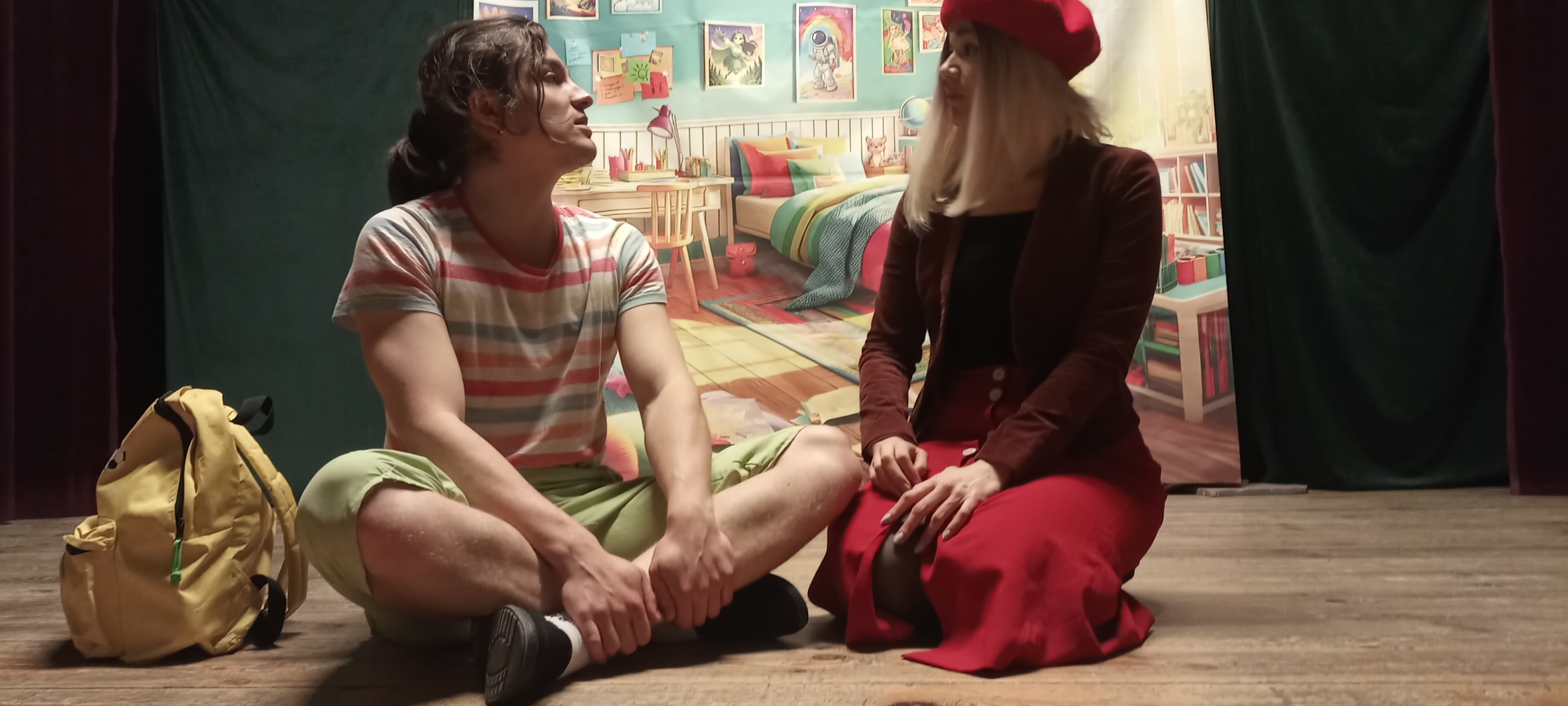 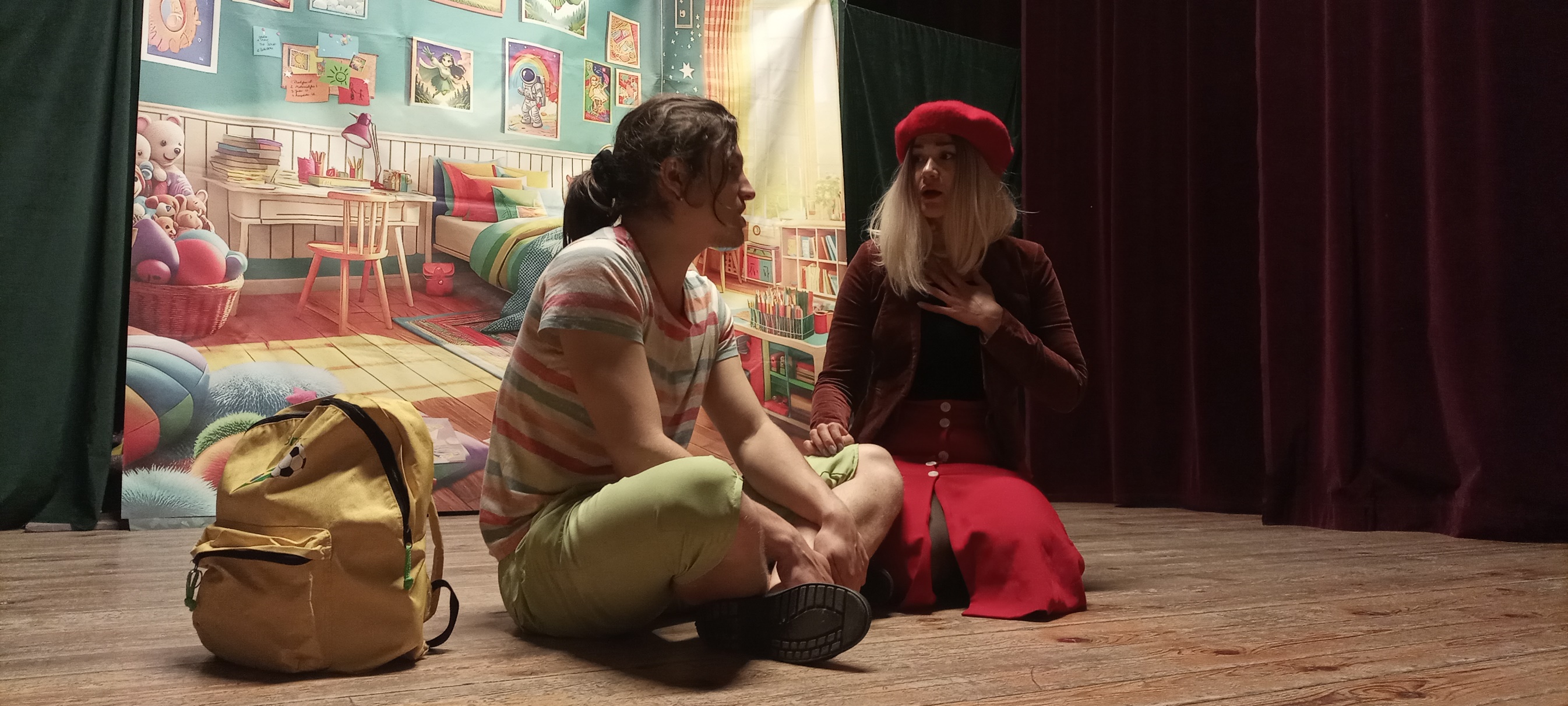